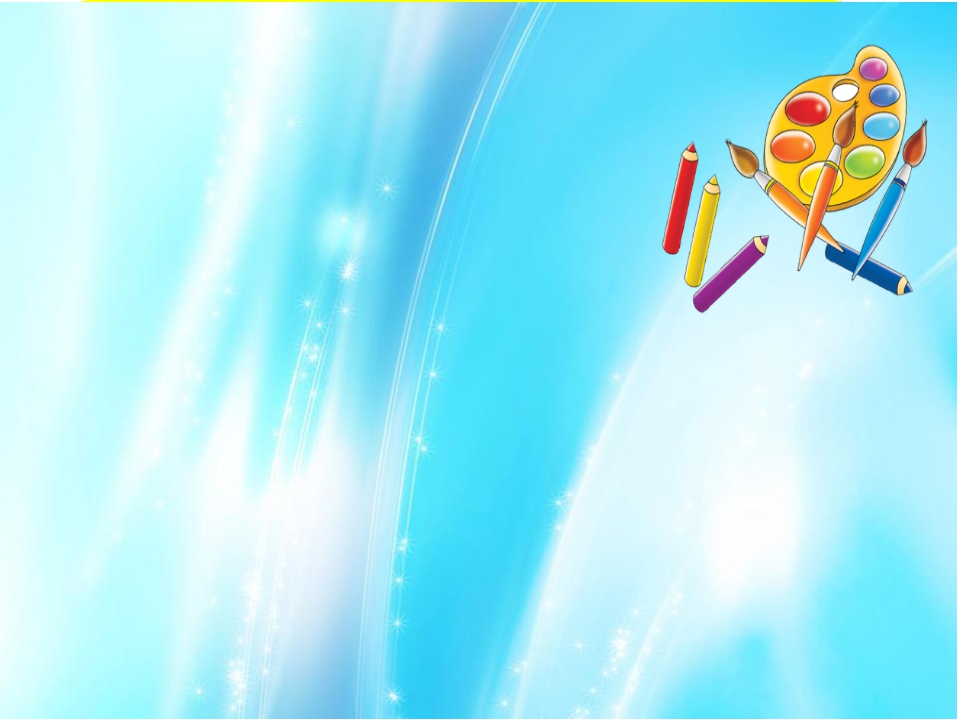 Интерактивная игра для   педагогов
«Разнообразие красок»
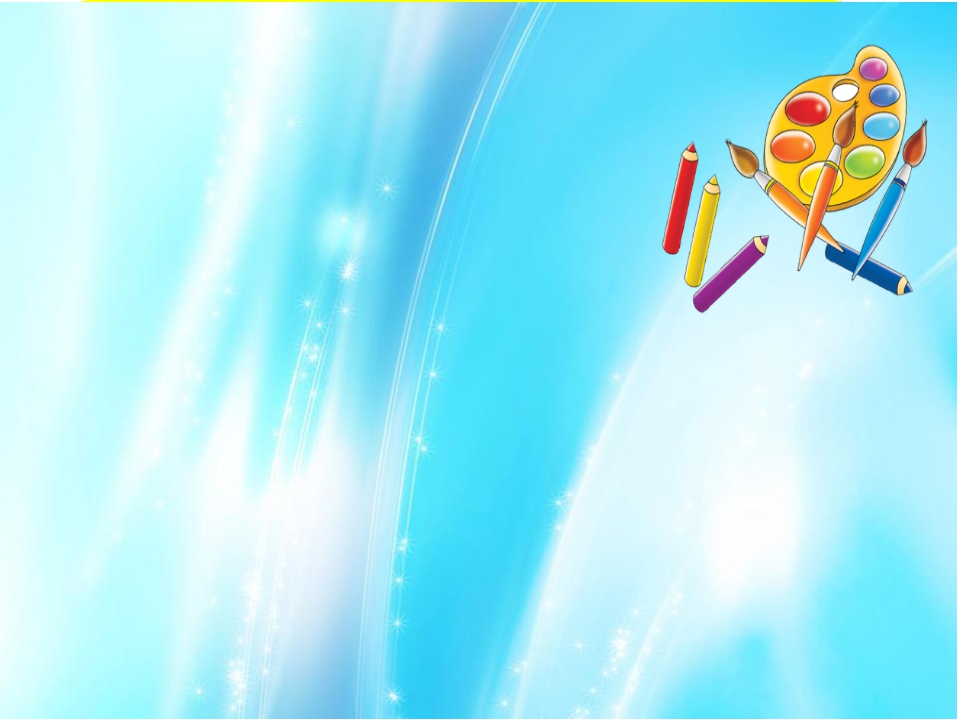 На сколько видов делится рисование?
1
3
2
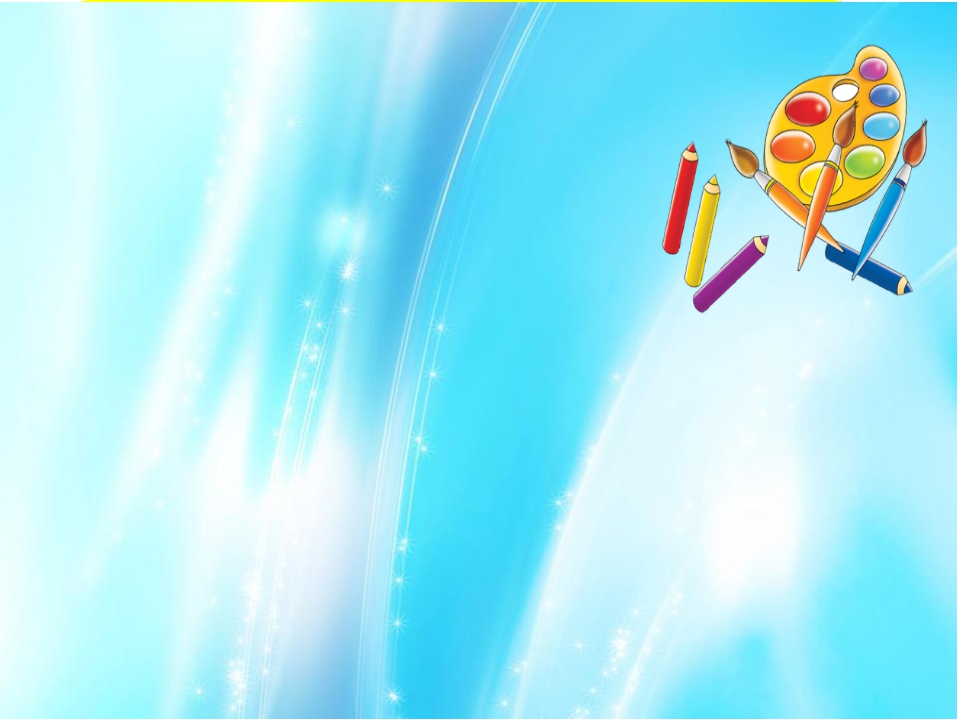 Пауза
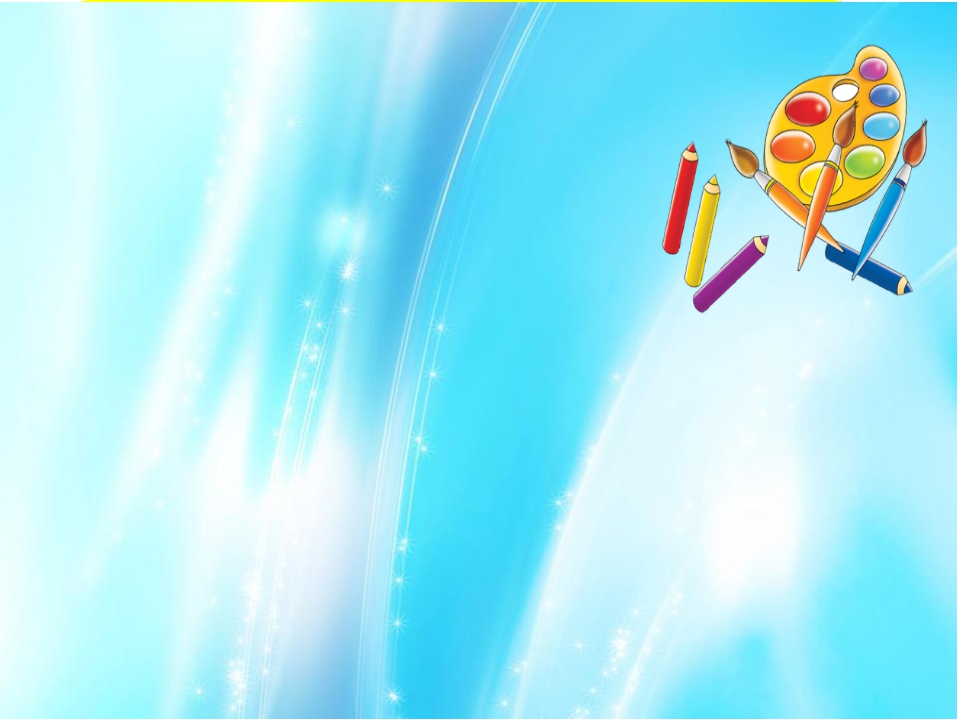 Чем рисовал художник?
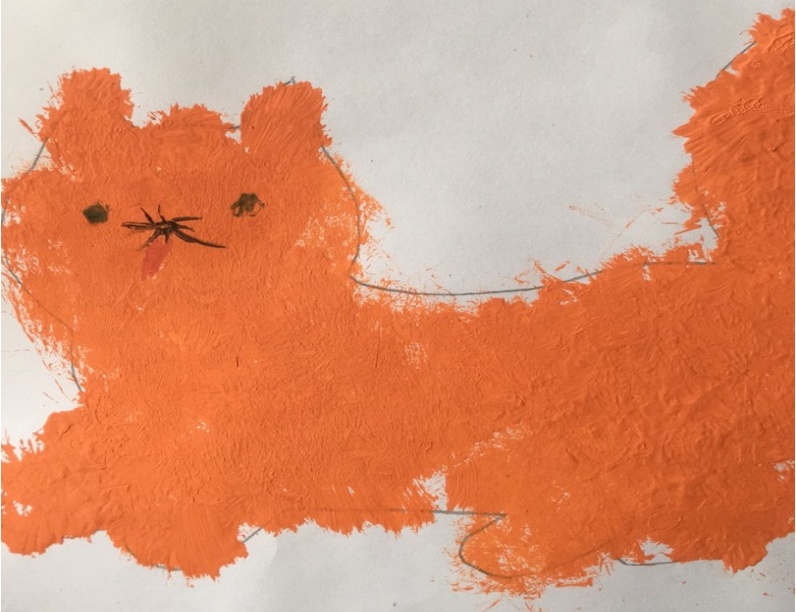 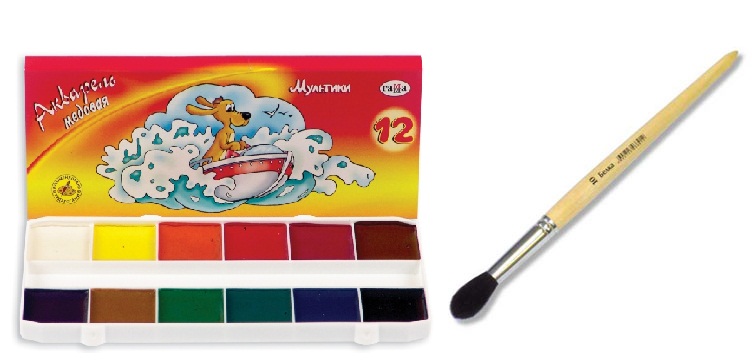 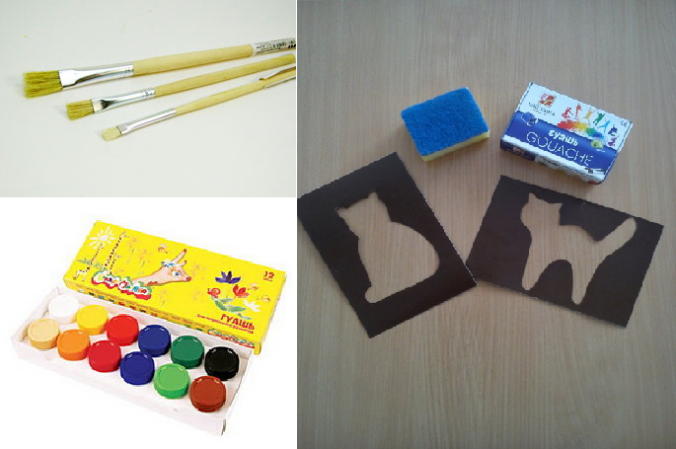 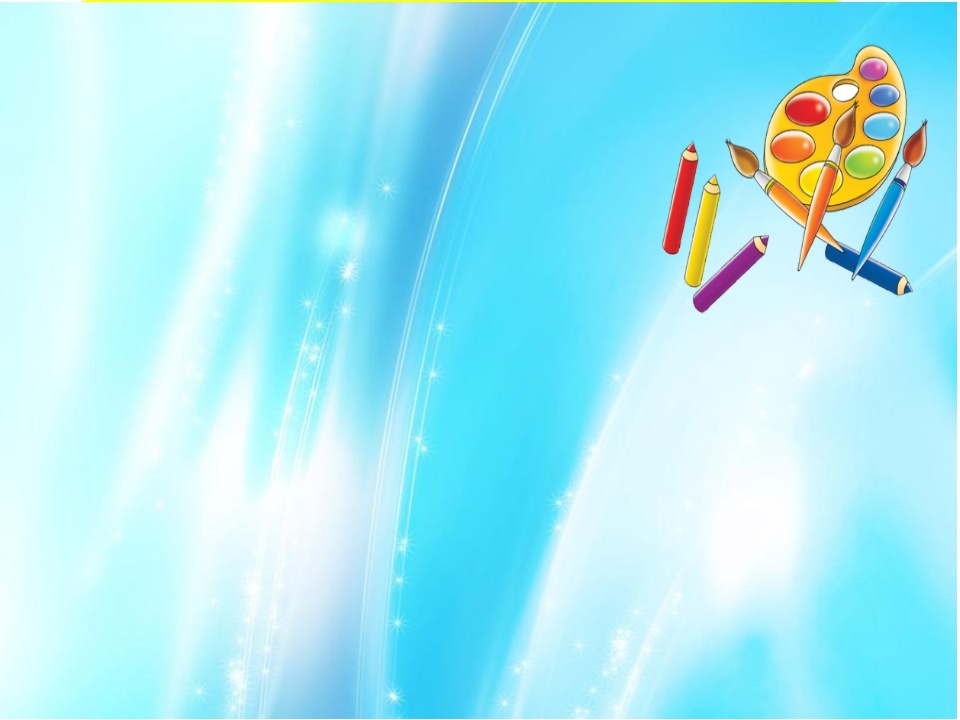 Чем рисовал художник ?
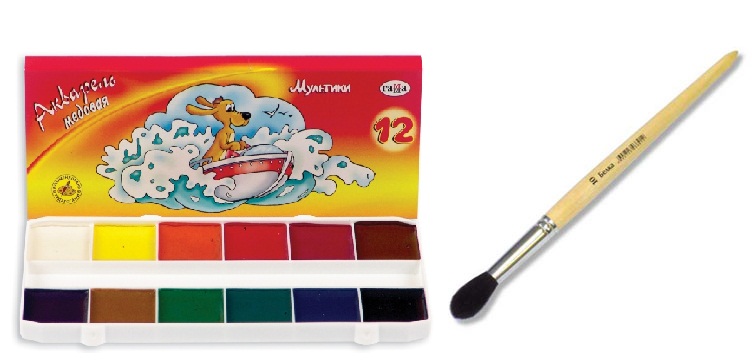 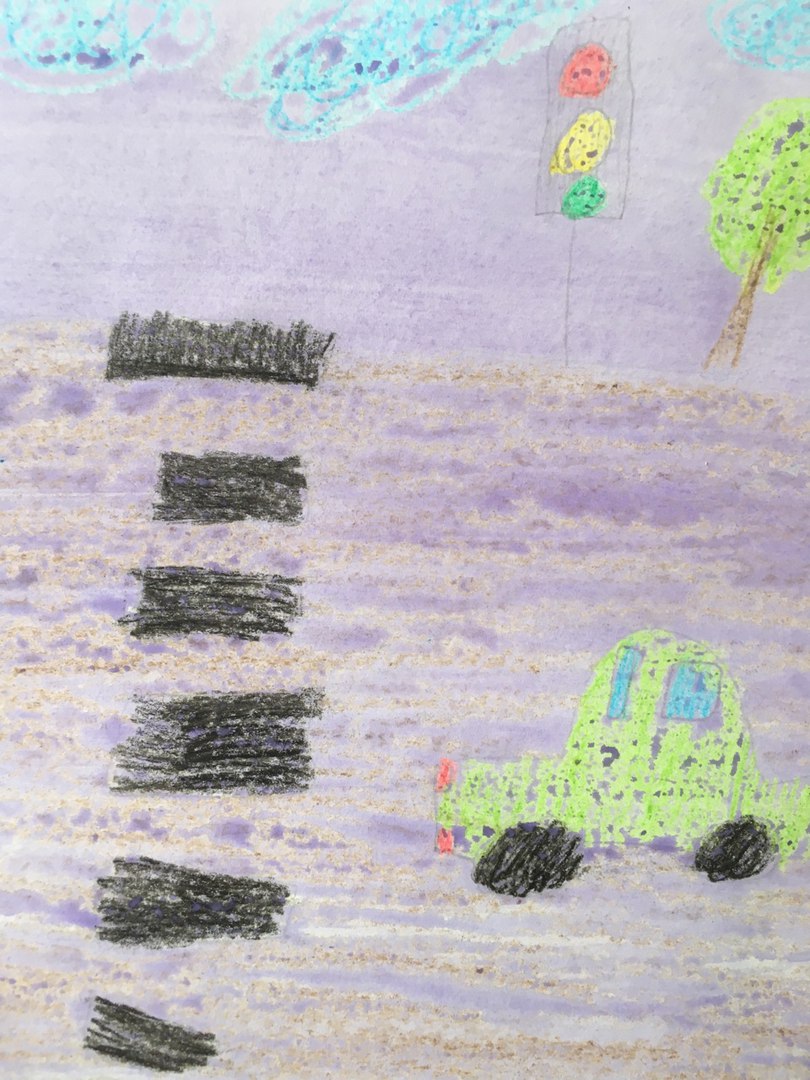 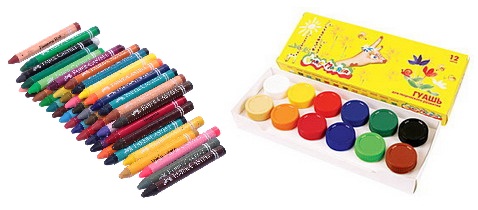 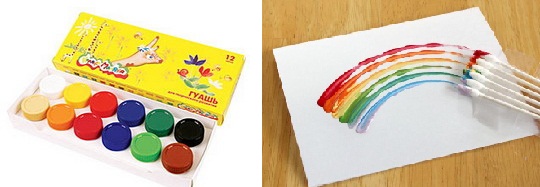 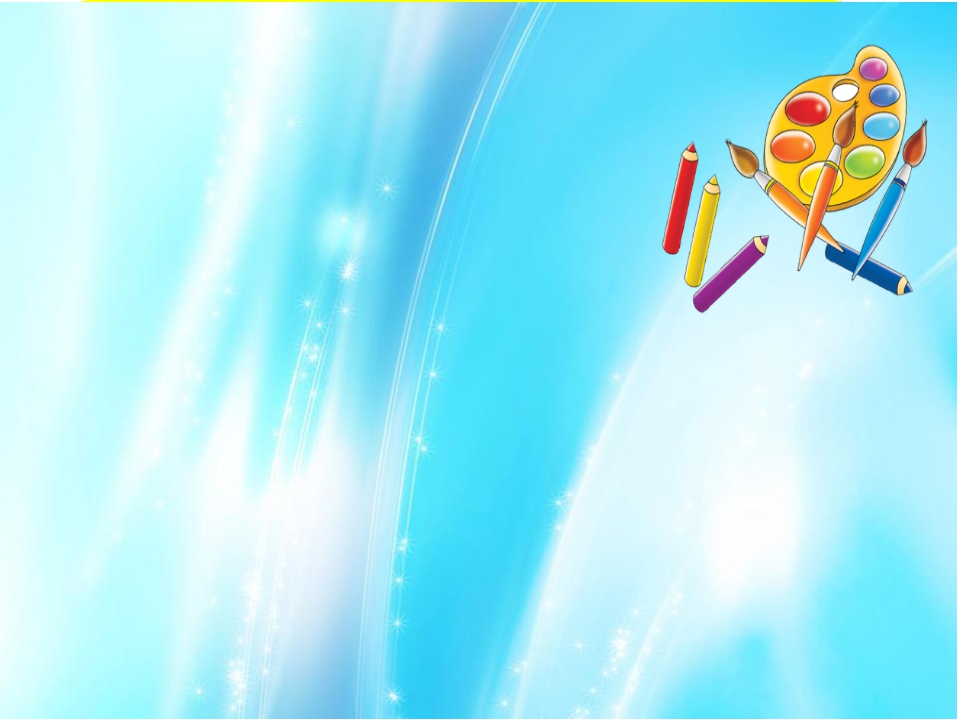 Чем рисовал художник?
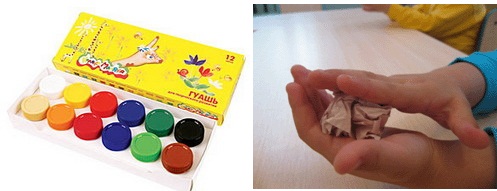 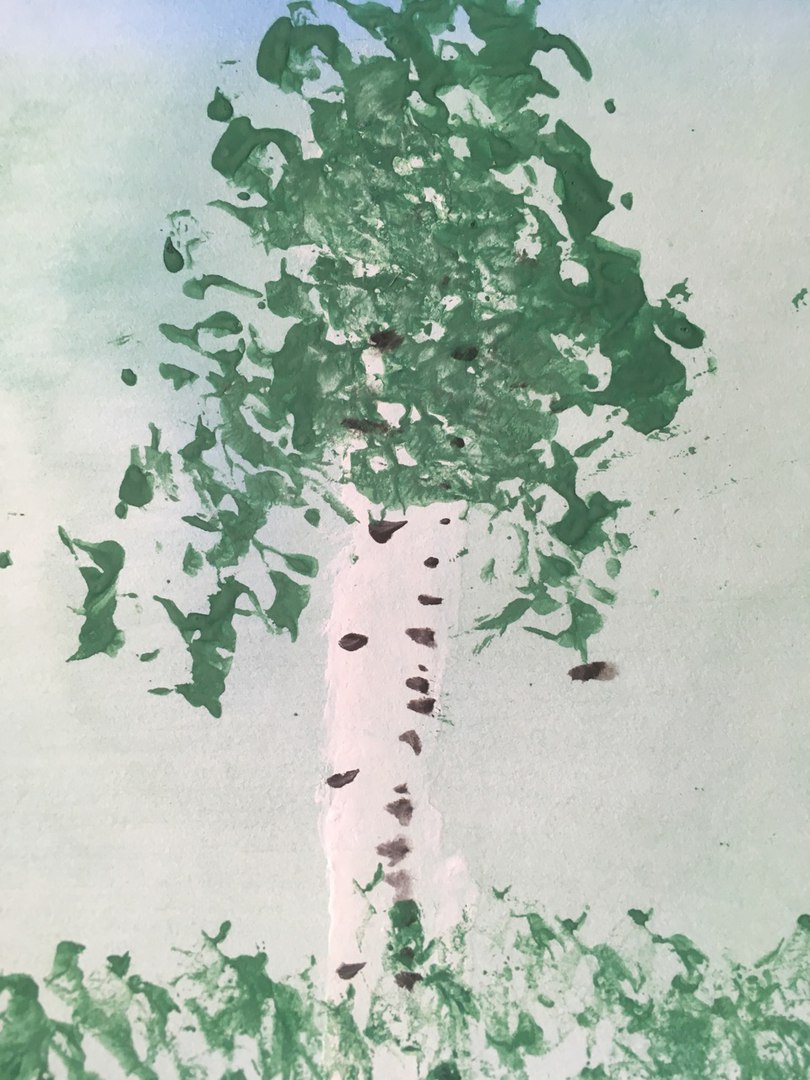 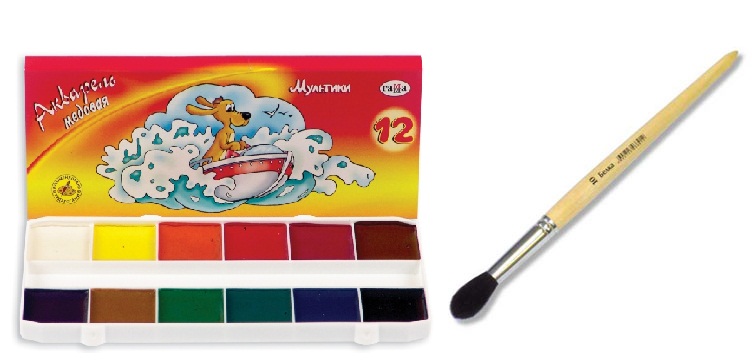 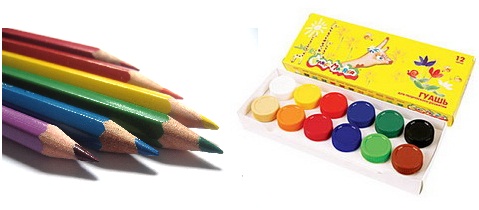 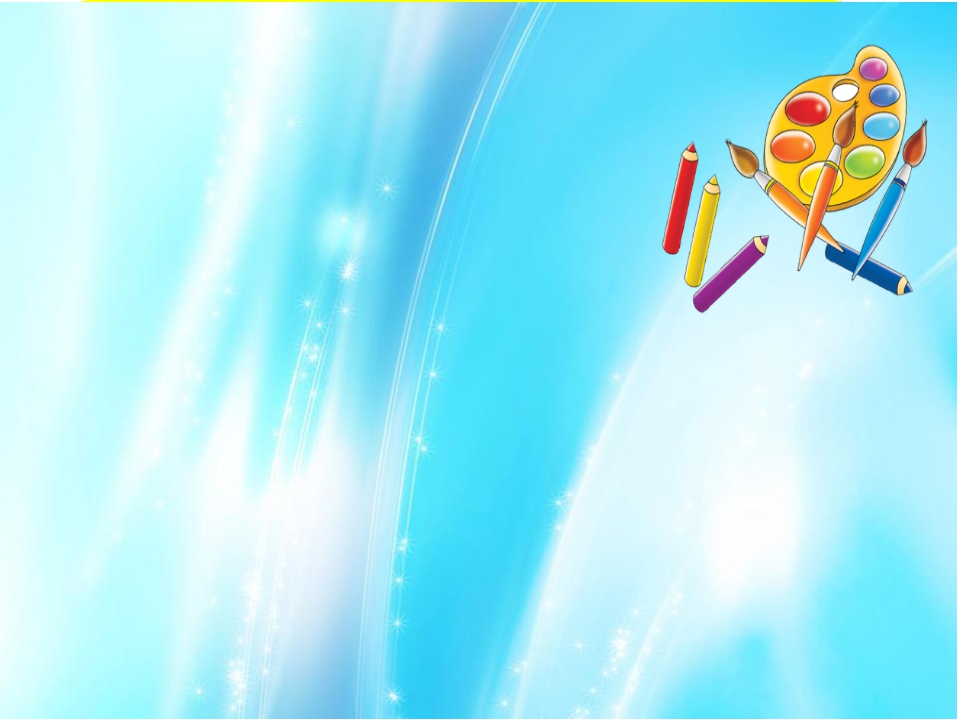 Правильно ли расставлены понятия?
Паспарту
Нанесение рельефных красок на рельефный предмет
Фроттаж
Нанесение шаблона 
на мазню ребёнка
Эбру
Метод декорирования бумаги с помощью «плавающих» красок
Мраморная бумага
Техника рисования на воде
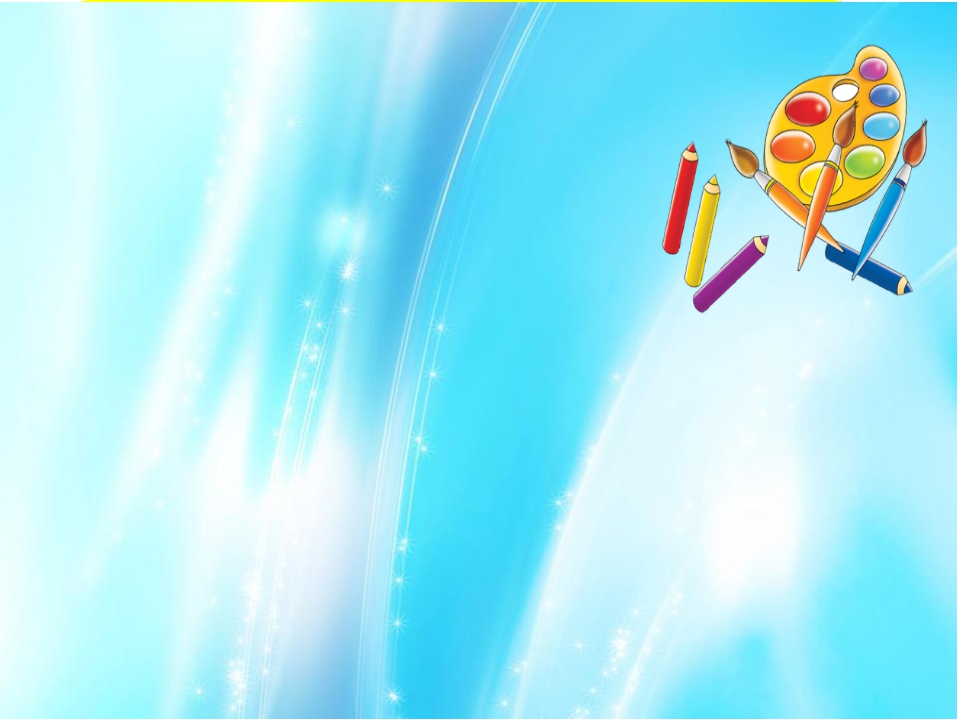 Бессознательный рисунок, сделанный  во время какого – нибудь занятия – это…
Зентангл
Мраморный узор
Дудлинг
Батик
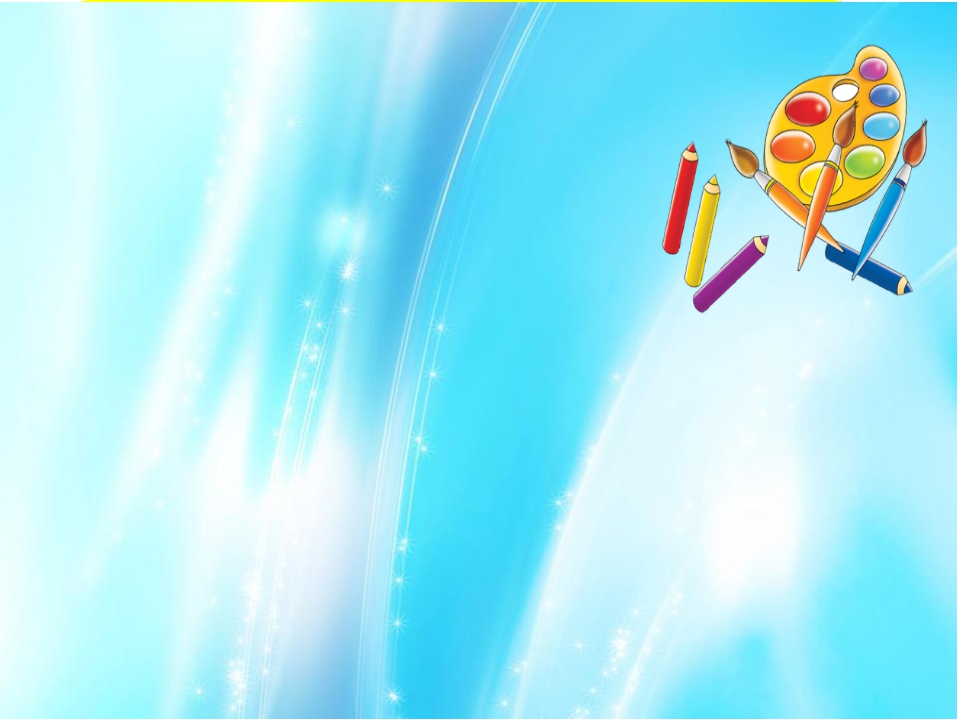 Проверь
Что я задумала?
1
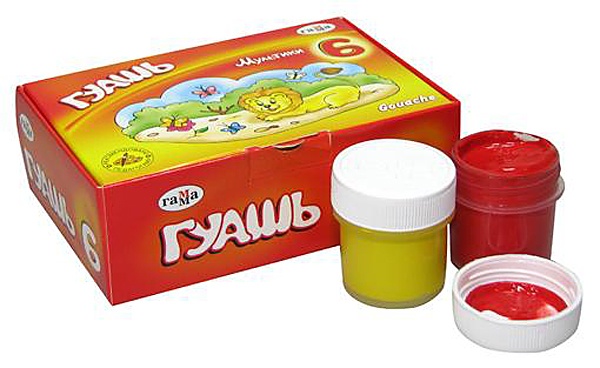 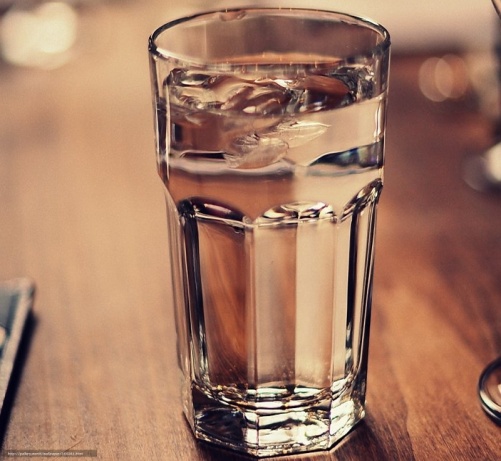 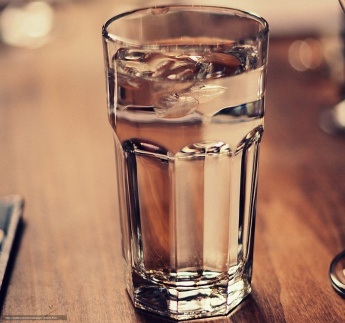 3
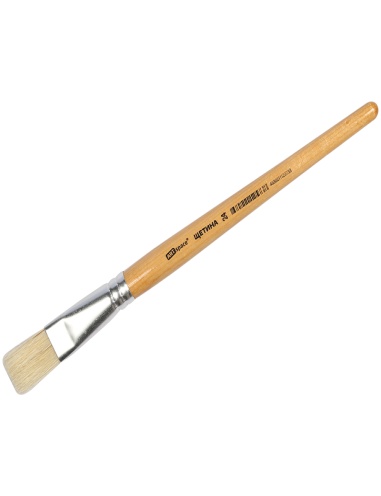 4
2
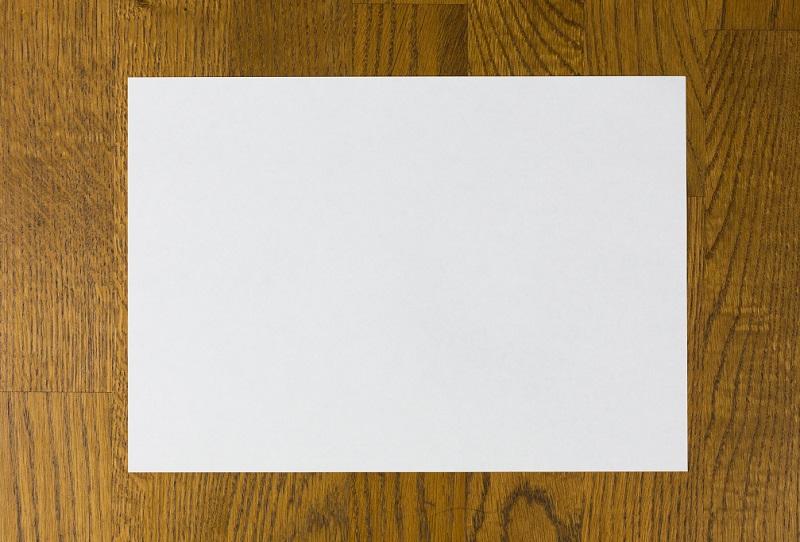 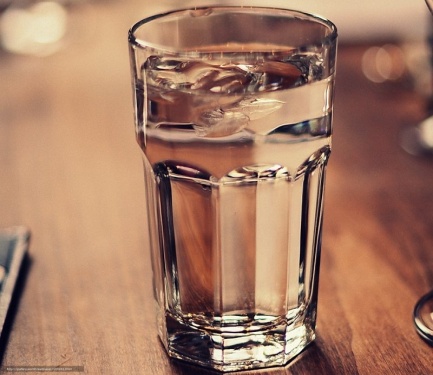 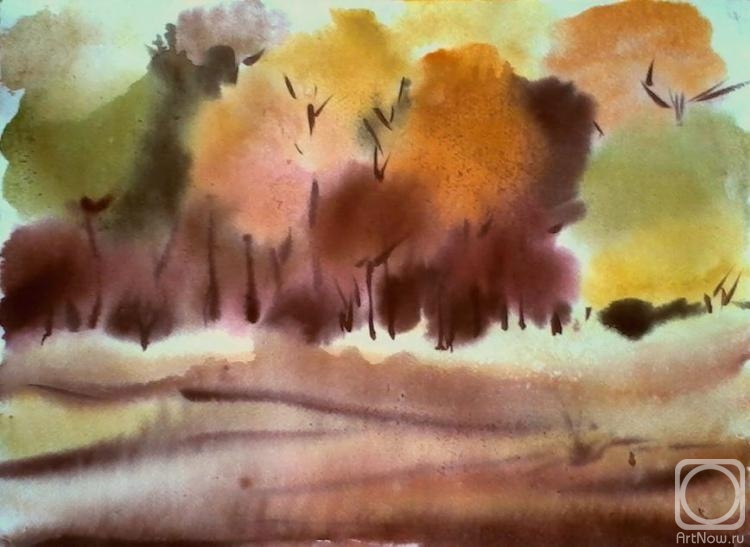 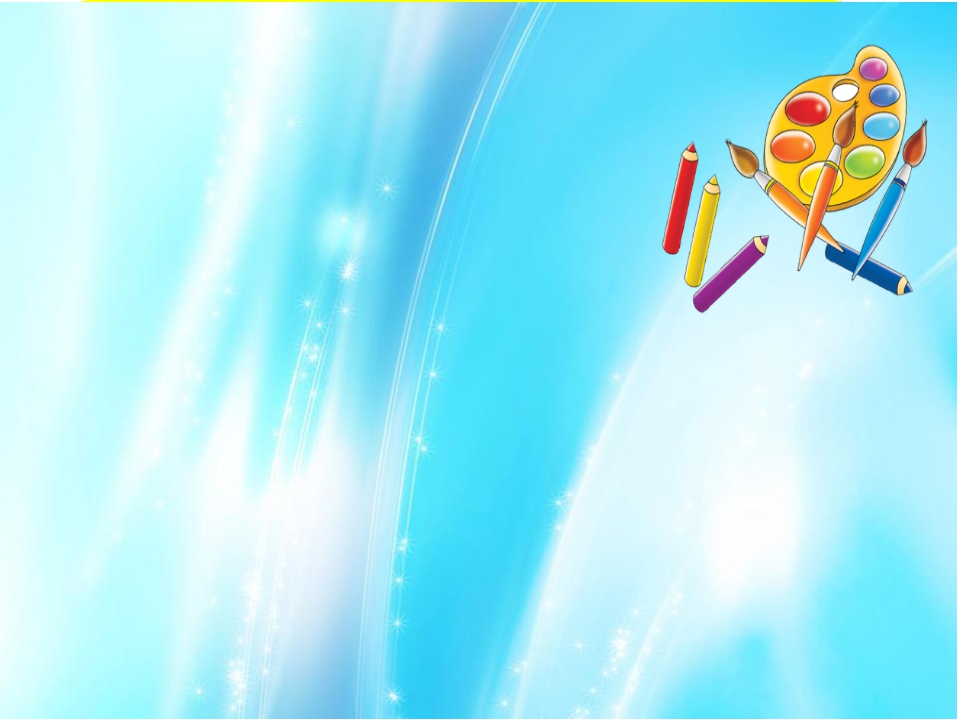 Проверь
1
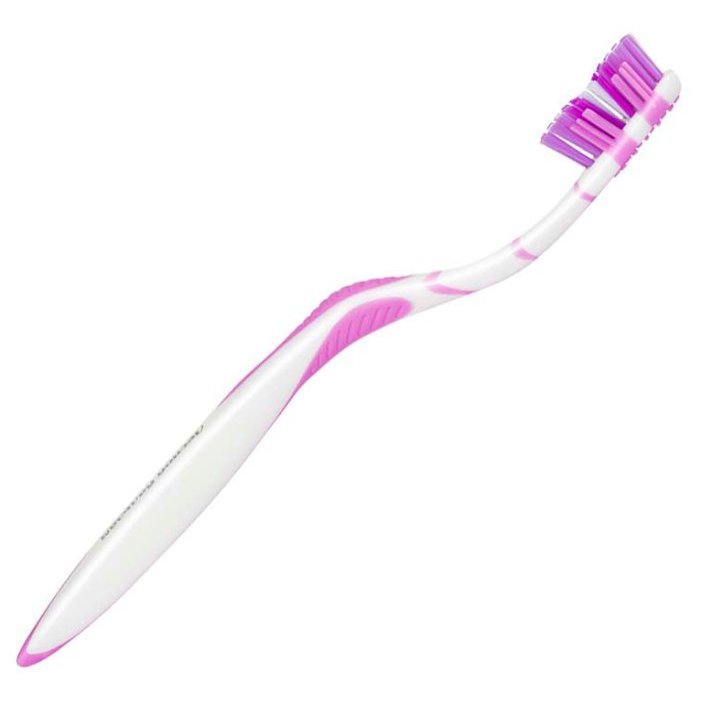 2
3
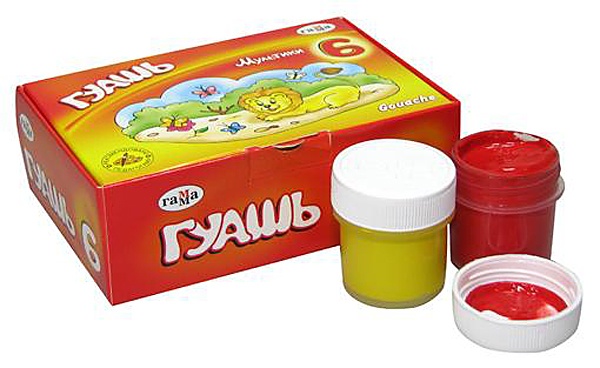 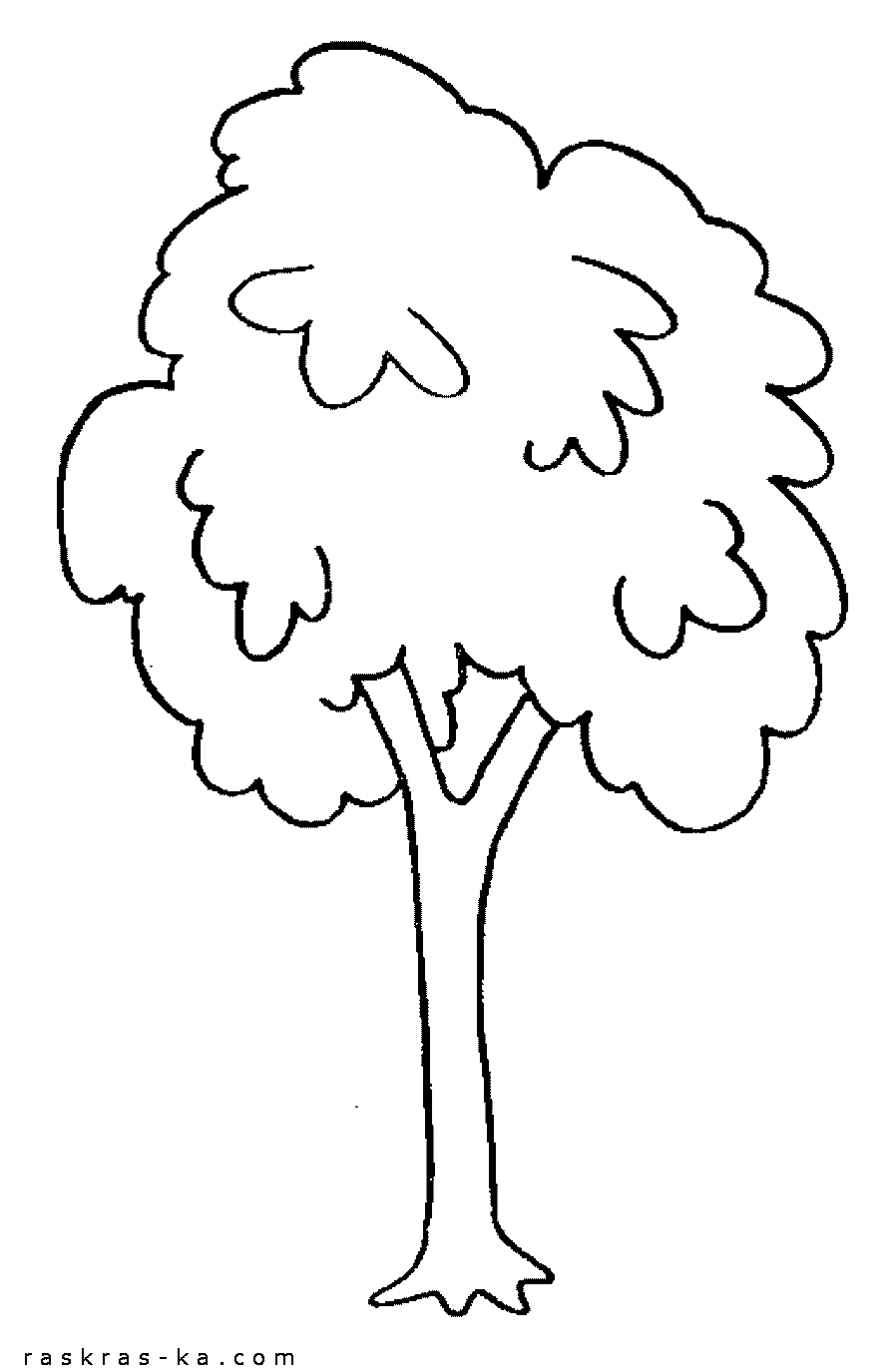 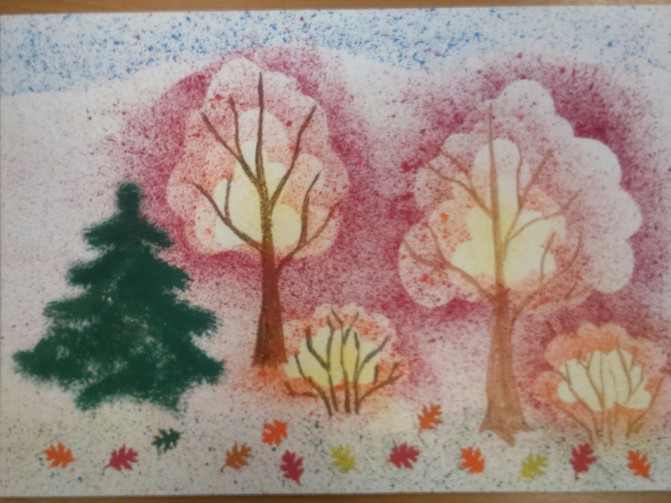 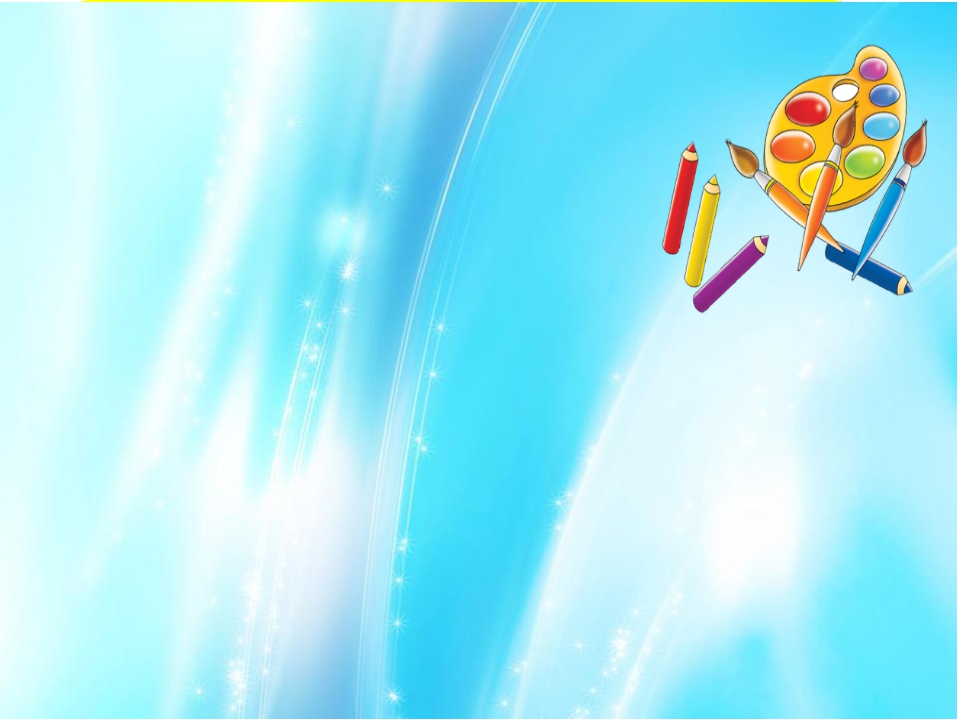 Проверь
1
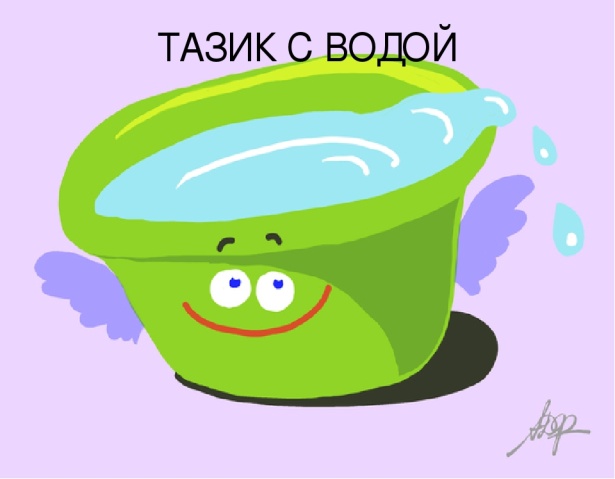 3
2
4
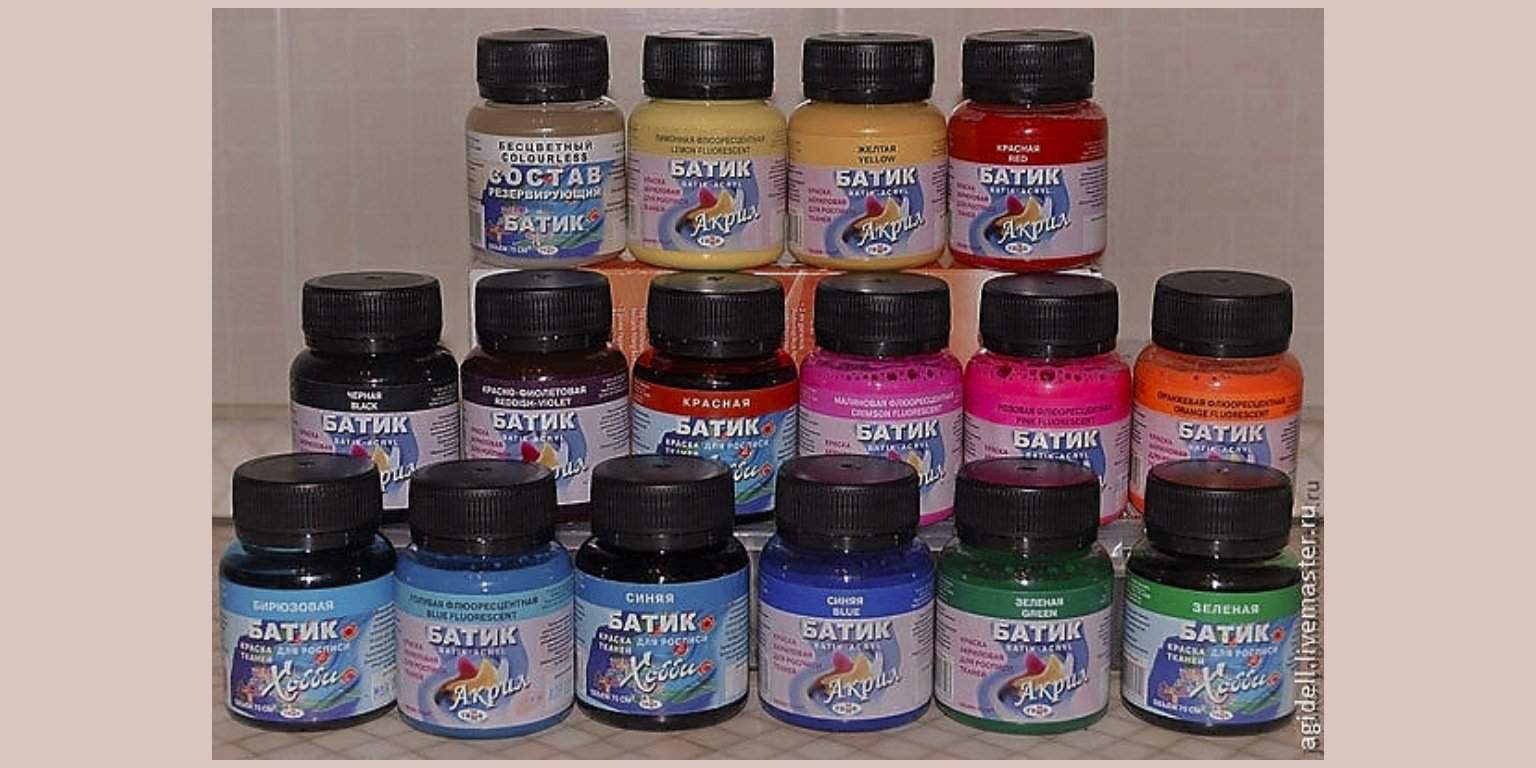 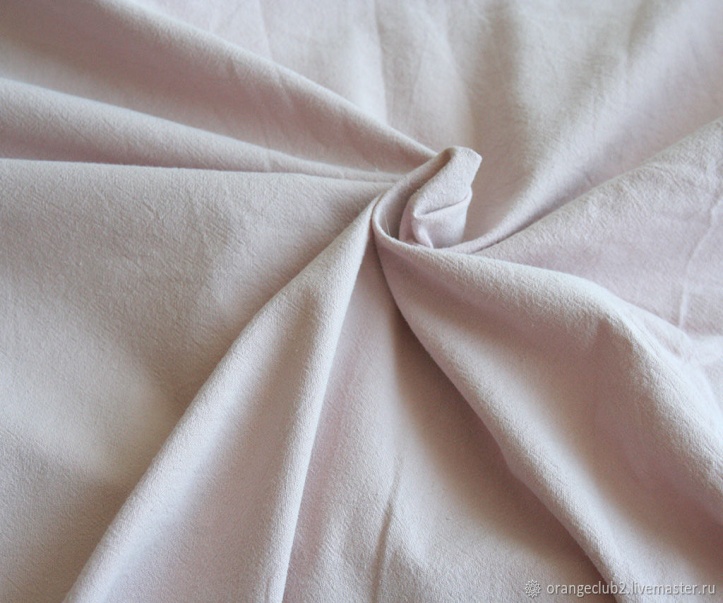 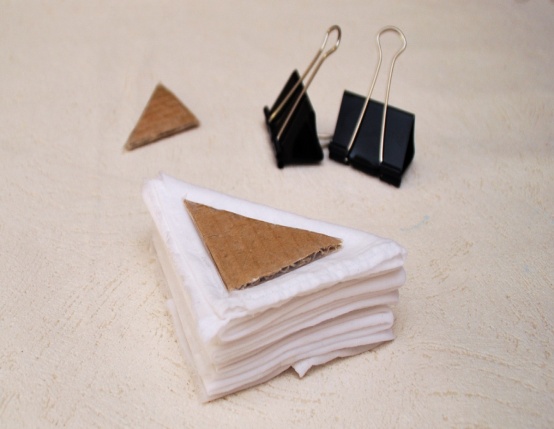 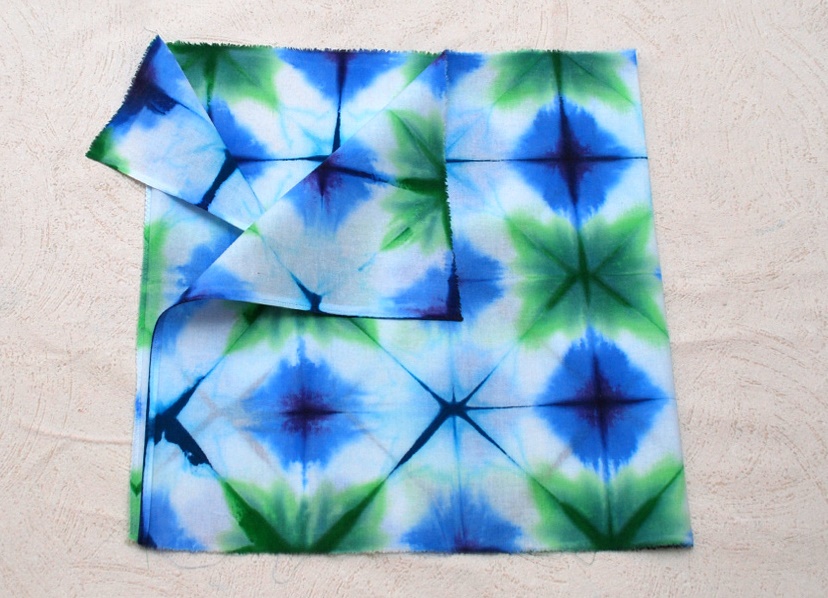 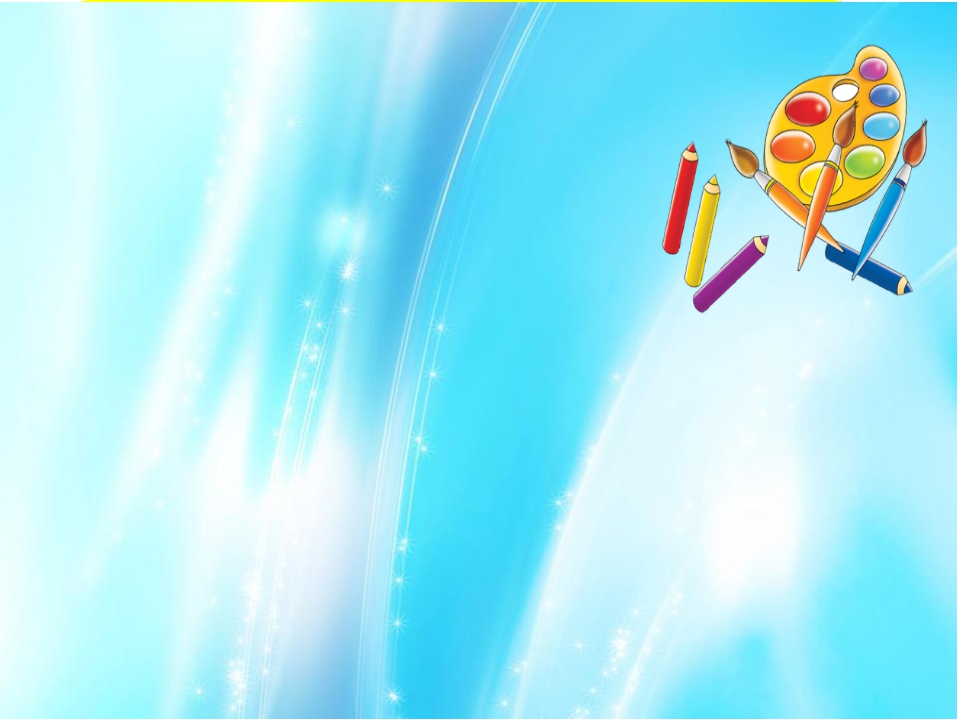 1
Проверь
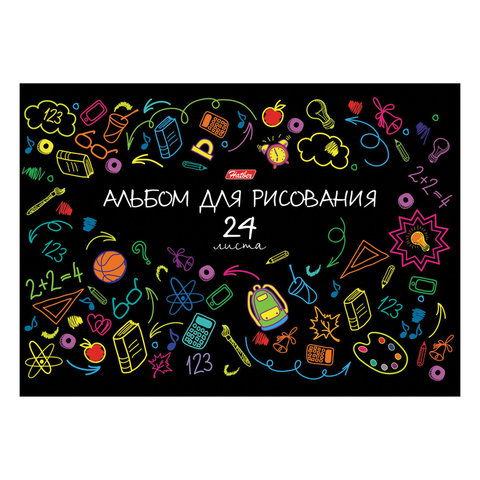 3
2
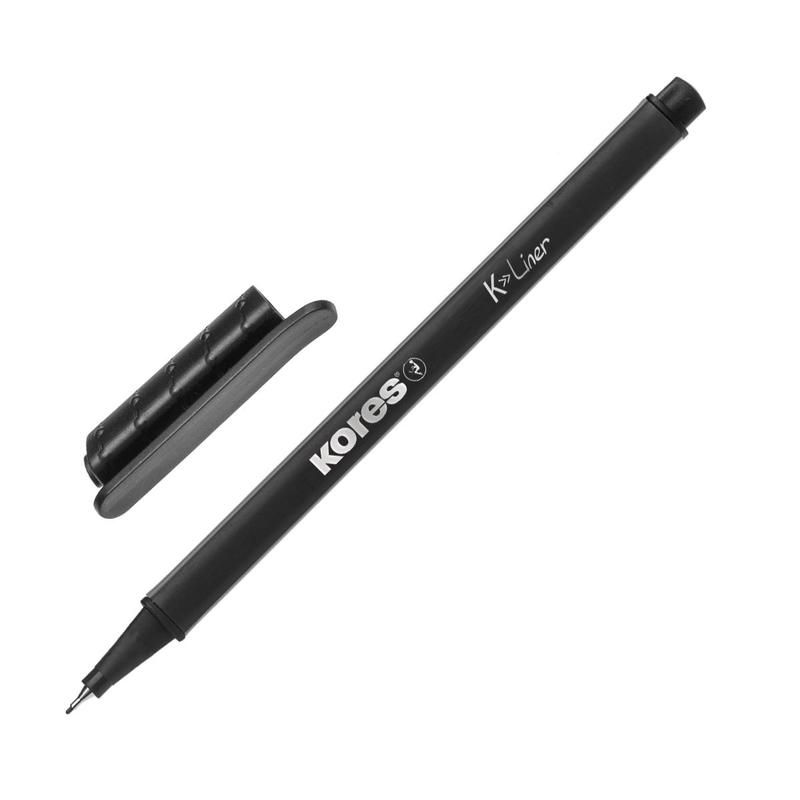 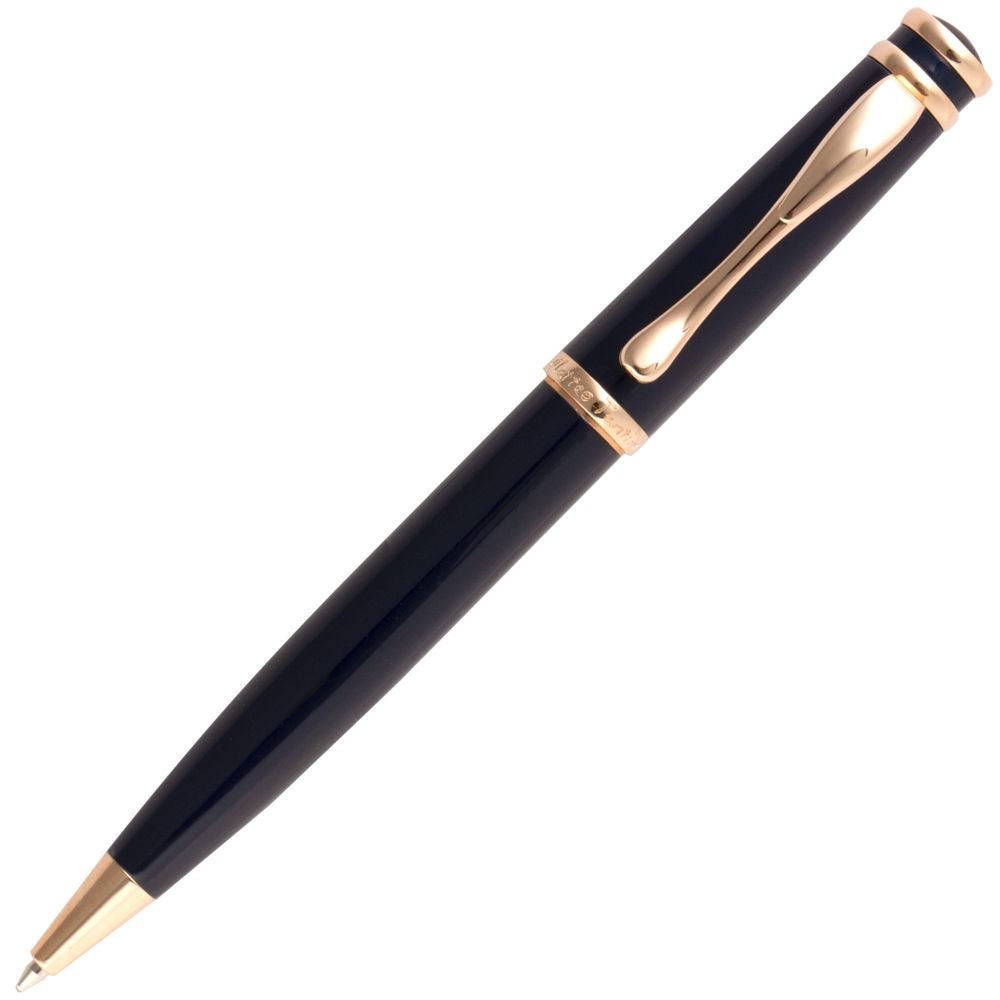 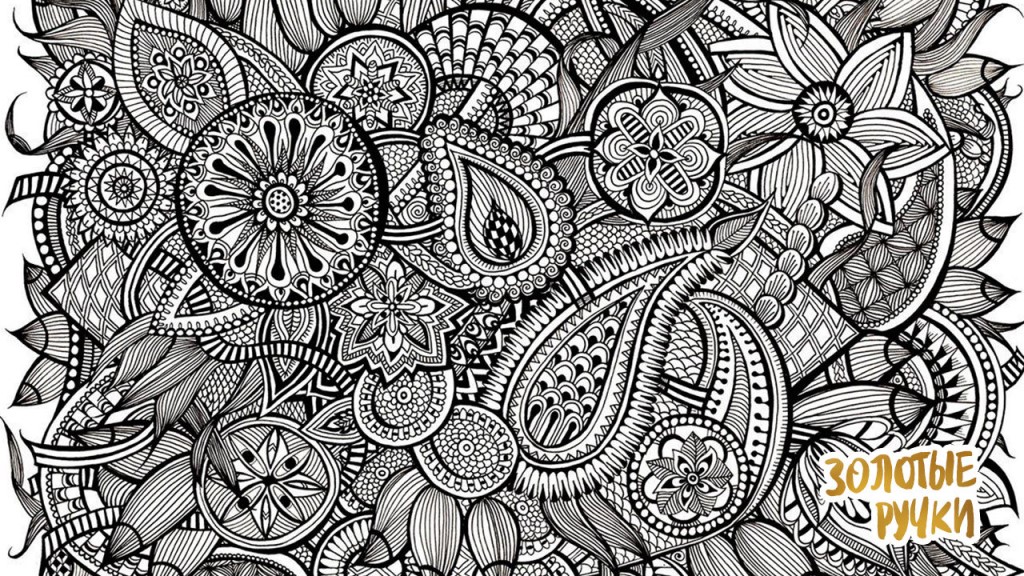 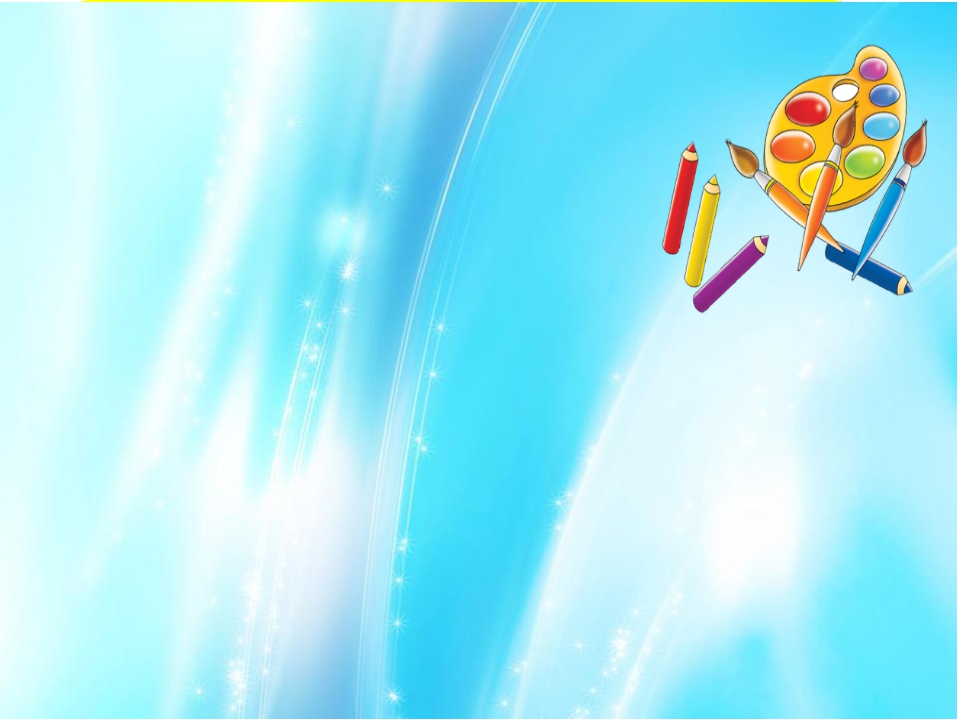 Проверь
1
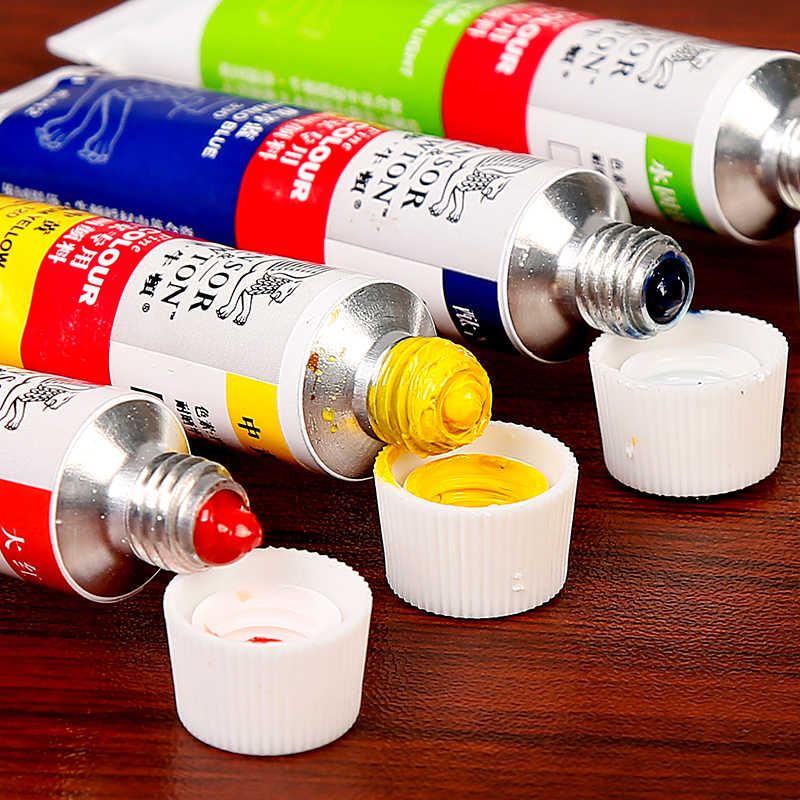 3
2
4
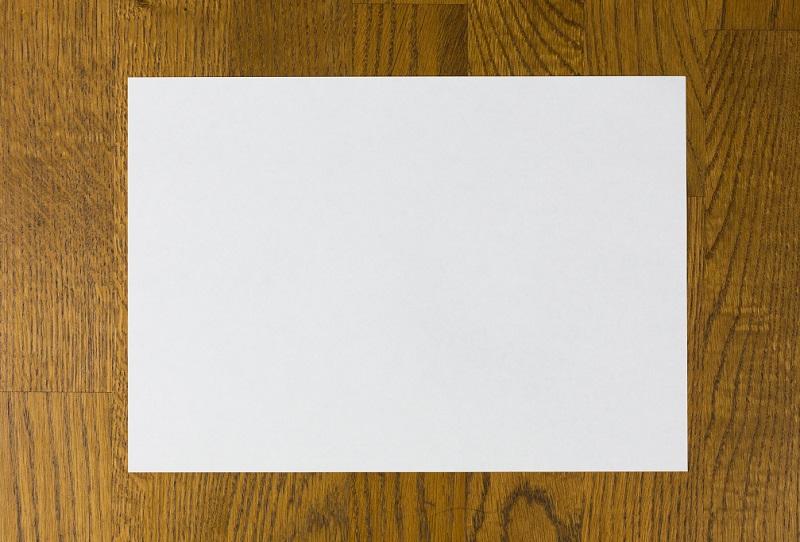 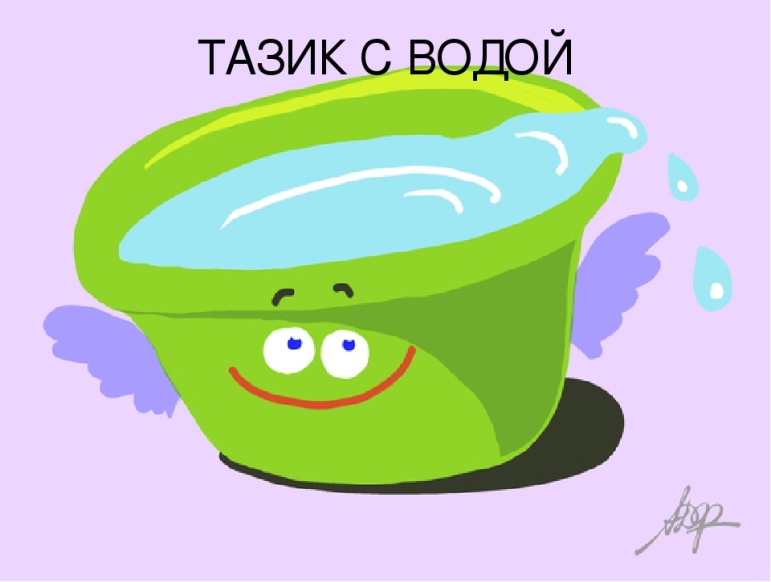 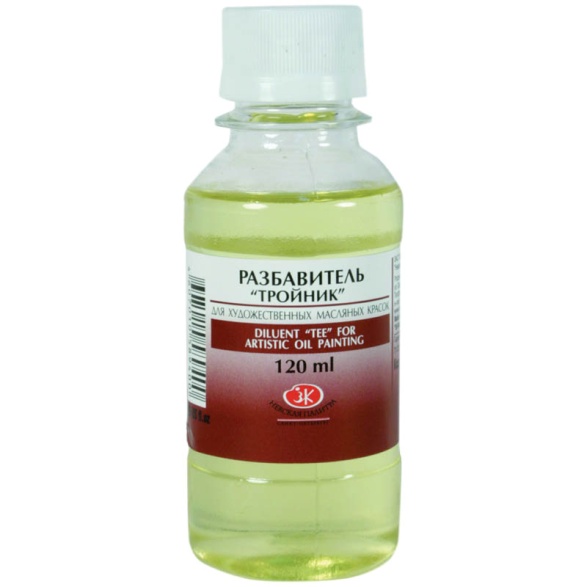 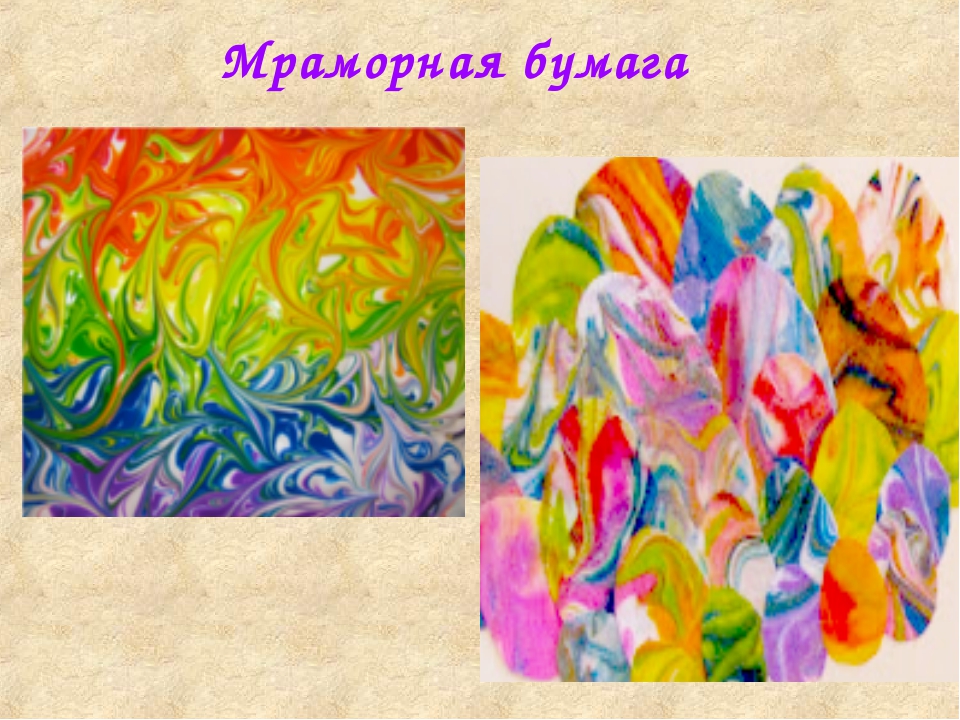 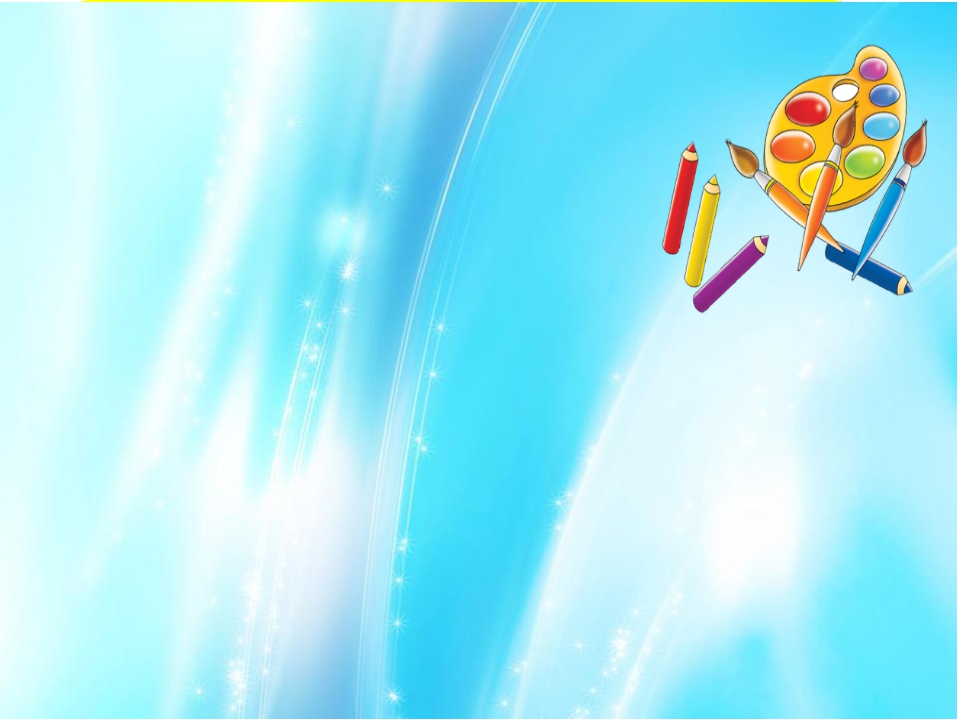 Пауза
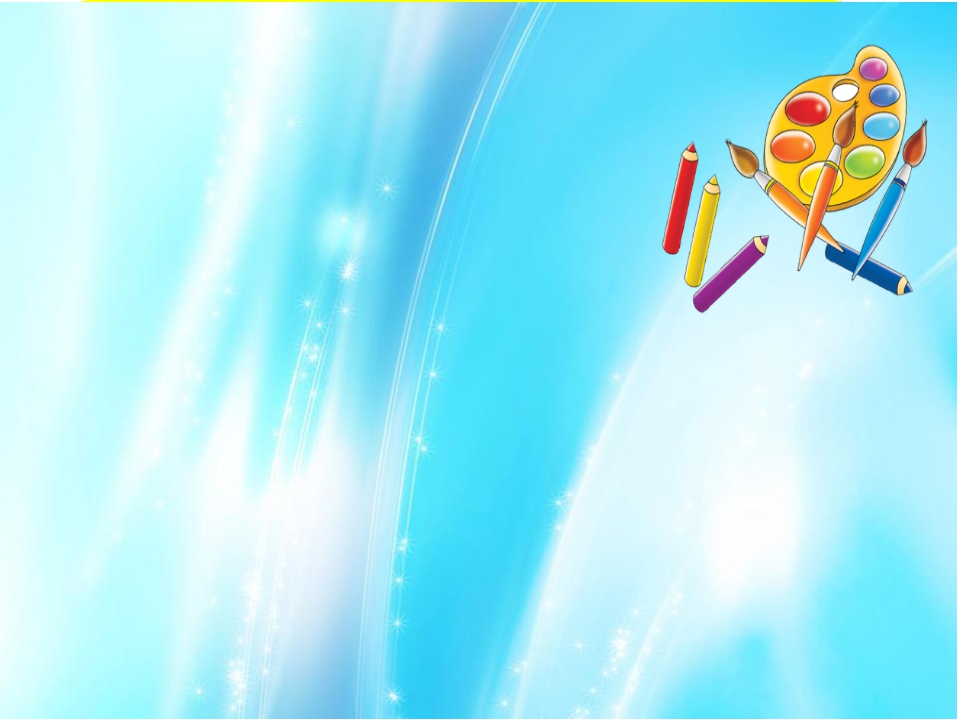 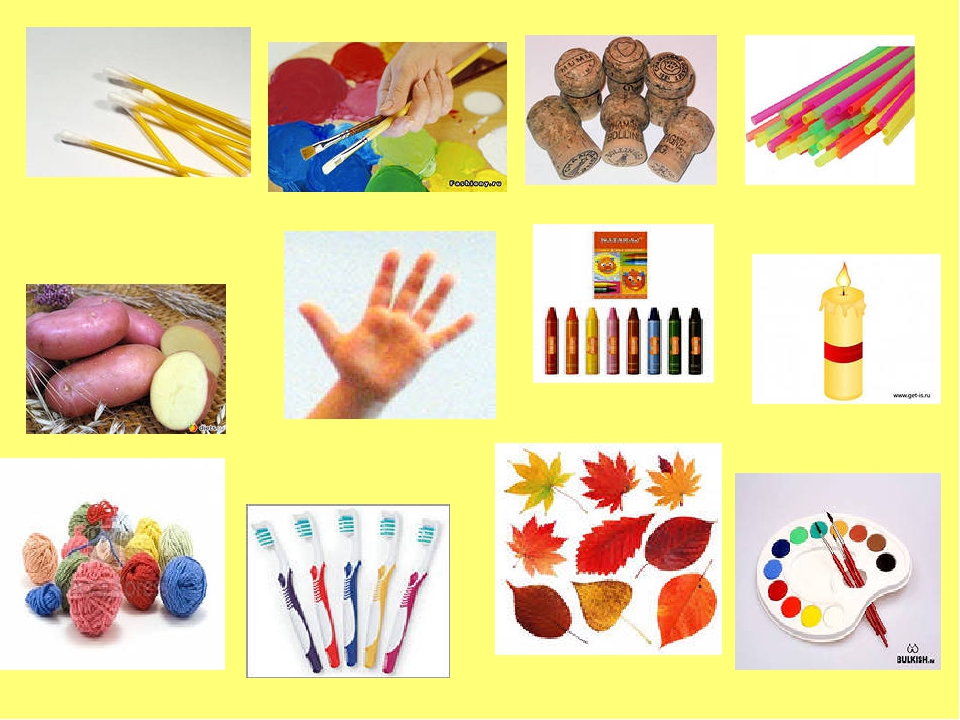 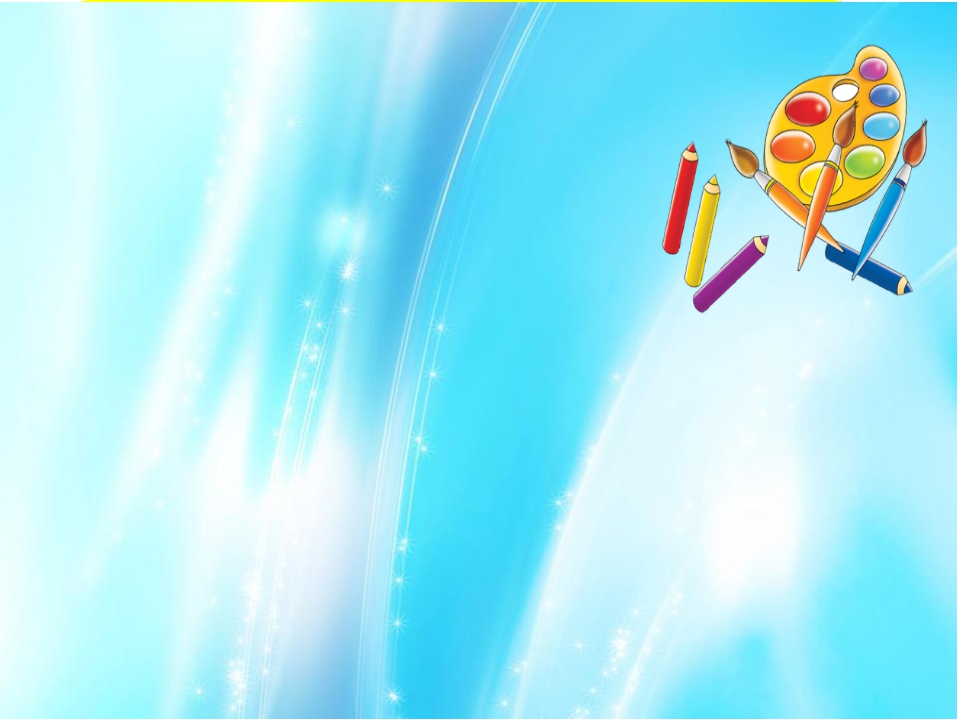 Спасибо за внимание!